BÖLÜM 9
BİLİŞSEL DAVRANIŞÇI KURAMLAR
SOSYAL BİLİŞSEL TEORİ
Bilişsel davranışçı kuramlarla ne değişti?
İnsan zihni nerde diye bir soru sormaya başladılar.
İnsan zihnine ve bilişe daha fazla önem verdiler.
Öğrenme ve performans birbirine eşit değildir.
Uyarıcı ve tepki arasında insan zihni vardır. (algı, zihin ve düşünme)
İçsel pekiştirmeyi savunacaklar. 
Organizma aktiftir. Düşünür ve yorumlar. 
Molar anlayışı savunurlar. Atomcu görüşün karşısındadırlar. Davranışı tek tek parçalara ayıran bu düşünceye karşı davranışa bütüncül bakarlar.
Albert Bandura
Davranışçı kuramın ilkelerinin çoğunu kabul eder; ama düşüncenin davranış üzerindeki ve davranışın da düşünce üzerindeki etkilerini vurgulayan içsel zihinsel süreçler ve davranıştaki işaretlerin etkisini daha fazla vurgular.
Bireyin öğrenmesi hem doğrudan hem de dolaylı olarak başkalarının davranışları gözlemlenerek gerçekleşir. İnsan başkalarını gözlemleyerek dolaylı şekilde de öğrenebilir.
Dolaylı öğrenme
Kazanma şansının birkaç milyonda bir olduğu bilindiği halde, insanları şans oyunlarına ikna etmenin yolu ne olabilir?
Başkalarının ödüllendirildiğini görerek o davranışları taklit etmek ister miyiz?
Bandura da Sosyal Öğrenme Yolları:
Dolaylı Pekiştirme

Örn. Annesine yardım eden ablasının övüldüğünü gören çocuğun annesine yardım etmek istemesi
Dolaylı Ceza
Örn. Yamaç paraşütü kursuna katılmak isteyen gencin bir gazete haberinde yamaç paraşütü yapan bir kişinin yaralandığı haberini öğrenerek kursa katılmaktan vazgeçmesi.
Dolaylı Güdülenme
Sonucunu açıkça görmesek de tavırdaki heves ve isteklilikten etkilenme 
Örn.  Komşusunun motosiklet sahibi olduğunu ve bu durumdan çok hoşnut olduğunu gören kişinin motosiklet almak için istek duyması
Dolaylı Duygu
Gözlemlediğimiz kişinin duygu durumunu ele veren jest ve mimiklerin bizi etkileyerek benzer duygulara sahip olmamızı sağlar. 
Örn. Hiç brokoli yemeyen bir çocuğun brokoliyi sevmediğini söylemesi (anne-babasının tavrı)
Dolaylı öğrenmeleri performansa çevirmemizi/çevirmememizi belirleyen faktörler
1.Gözleyenle İlgili Faktörler
Yaş
Olgunlaşma düzeyi
Özyeterlilik algısı
Cinsiyet
Hazırbulunuşluk
Dolaylı öğrenmeleri performansa çevirmemizi/çevirmememizi belirleyen faktörler
2. Gözlenenle İlgili Faktörler
Yaş
Cinsiyet
Statü
Popülerlik
Dolaylı öğrenmeleri performansa çevirmemizi/çevirmememizi belirleyen faktörler
3. Olayın Doğası ile İlgili Faktörler
Olayın doğası sonucu dolaylı pekiştirme veya dolaylı güdüleme olması
Dolaylı duygunun türüne göre performans artabilir ya da azalabilir.
Sosyal Öğrenme Süreci
Bandura bu süreci dört aşamada tanımlamıştır.
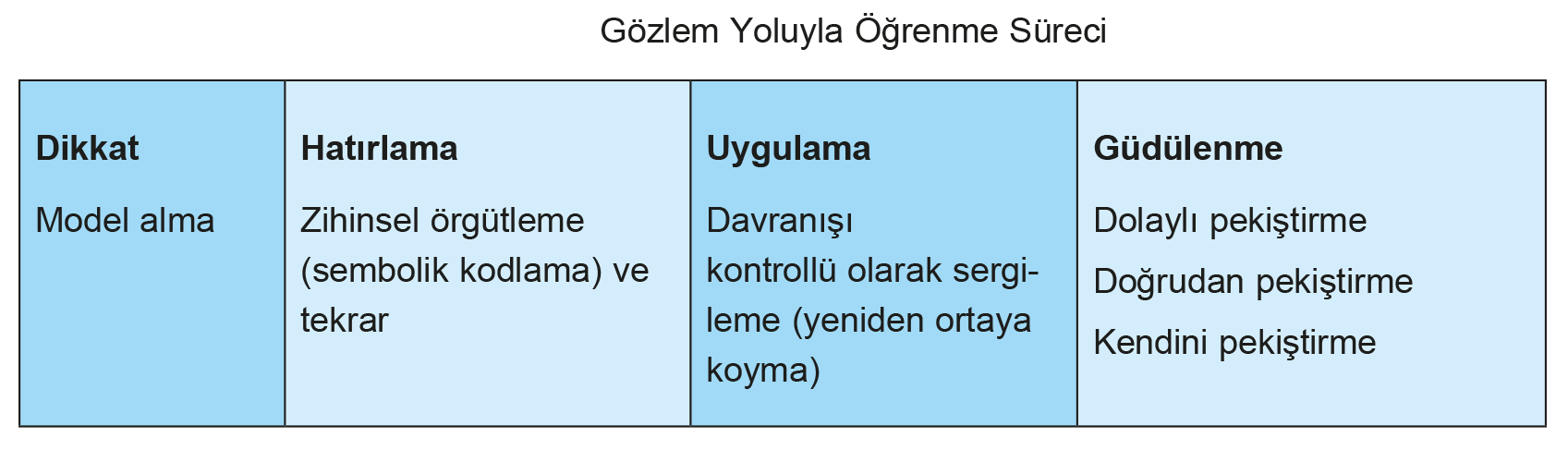 1. Dikkat:
Öğrenciler çekici , başarılı, ilginç ve popüler modellere dikkat ederler. Pop kültürü yıldızlarının saç tipi, giyim, ve davranış biçimlerini taklit etme nedenleri bu olabilir mi?
Basit, yalın, açık ve çarpıcı modeller daha fazla dikkat çeker.
Sınıfta ilginç ve yeni şeyler kullanmak ve öğrencileri motive etmek gerekir.
2.Hatırlama:
Öğrenilen davranışın hatırlanması gerekir. Gözlemlenen bilginin, sembolleştirilerek kodlanması ve hafızada saklanması gerekir. Bilgi, sözel ve görsel olarak iki şekilde bellekte saklanır. Gözlem yapan kişinin zihinsel yapı ve kapasitesi bu aşamada önemlidir.
3.Uygulama:
Bu aşamaya gelindiğinde öğrenme henüz tamamlanmamıştır. Gözlemleyen kişi kendi davranışı ile model alınan kişinin davranışlarını karşılaştırır. Öğretmenin kendi yaptığı davranışı öğrencilerin yapmalarını istemesi. Böylece davranışın ne derece öğrenildiği değerlendirilebilir.
4.Güdüleme:
Son aşamadır. Öğrenciler modeli taklit edeceklerdir çünkü bunu yaptıklarında pekiştirileceklerine inanırlar. Öğrenci modele dikkat eder, sembolleştirir/hatırlar, davranışı uygular, çünkü modele benzediğinde pekiştirilecektir.
Çocuklar sosyal öğrenmeye yetişkinlere oranla daha yatkın.
Çocukların dolaylı öğrenme süreci daha kontrolsüz, denetimsiz ; bu sebeple çok daha önemli. 
Sosyal öğrenme bazen sadece basit bir taklit düzeyinde gerçekleşir. Gözlemlenen şey üzerinde hiçbir değişiklik yapmadan doğrudan davranışa dönüştürmek gibi. Peki öğrencilerimizde asıl istediğimiz basit taklit midir?????
Kaliteli ve taklidi aşan bir öğrenme süreci nasıl oluşturulabilir?
Bunun için öncelikle bireyin;
Dolaylı öğrenme kapasitesi 
Öz-yeterlilik algısı 
Sembolleştirme gücü 
Öz-düzenleme yeteneği
Öz-yargılama gücü
Öngörü geliştirme kapasitesi yüksek ve gelişmiş olmalıdır.
Örn. Yeni başladığı üniversitede üst sınıflardaki öğrencileri gözlemleyen bir öğrenci;
Üst sınıflardaki öğrencilerin ders, kitap, öğretmenlerle ilgili sözlerini dikkatle dinlemesi dolaylı öğrenme kapasitesinin yüksek olduğunu gösterir. 
Duyduğu ve gördüğünü zihinde doğru ve etkili bir şekilde sembolleştirmesi ve anlamlandırması gerekir. 
Dinlediği sözleri doğru bir şekilde sembolleştirmesi gerekir. Sembolleştirme hatalı olursa sosyal öğrenme sorunlu olur.
Sembolleştirmeye örnek:
Üst sınıflardan bir gecelik ezberle dersi kolayca geçtiğini söylediğinde, bunu duyan öğrencilerin zihninde farklı anlamlar gelişebilir:
«aynı şeyi ben de yapar geçerim»
«başka bir öğretmen dersimize gelip derste ezber sormayabilir»
Sanki ezberleyip iyi yapmış, üniversite bitince iş hayatında ne yapacak acaba» gibi

Duyulan ve görülenlerin zihinde nasıl yapılandırıldığı ile ilgili bir kavramdır sembolleştirme…
Sembolleştirmeden sonra davranışa dönüşmesi için özyeterlik gerekir.

Üst sınıflardan fakülteyi bitirmenin çok zor olduğunu duyan iki öğrenciden öz-yeterliliği yüksek olan «herkes nasıl yapıyorsa , ben de yaparım» derken, düşük olan «eyvah başarabilir miyim acaba» diye kaygı duyabilir.
Gözlemlenen davranışın performansa dönüşmesi her zaman ilk seferde başarılı olmayabilir. Bunun için bireyin yapıp ettiklerini eleştirel bir şekilde gözden geçirmesi, eksiklerini görmesi gerekir. Buna öz-yargılama denir. 
Bundan sonra bireyi öz-düzenleme süreci bekler. Hatalarından ders çıkararak kendi deneyimleri ve başkalarının deneyimlerini karşılaştırır, yeni bir senteze ulaşır. Buna öz-düzenleme denir.
Sosyal öğrenme süreciyle ilgili başka bir kalite göstergesi ise öngörü geliştirme kapasitesidir. Bireyin zihninde planladığı davranışların sonuçlarının ne olacağını daha yaşamadan tahmin etmesidir. 
Sosyal davranışların doğası tek yönlü işlemez. Yapılan davranışın sonucunda alınan tepki o davranışı tekrar yapıp yapmamamızı etkiler. Bu süreç karşılıklı belirleyicilik olarak isimlendirilir.
Öğrencilerin özyeterlik algısını etkileyen faktörler
Önceki doğrudan yaşantıların etkisi
Dolaylı yaşantıların etkisi
Sözel iknanın etkisi
Genel psikolojik durumun etkisi
Özyeterlilik kalıtsal bir özellik değildir. Doğrudan ve dolaylı yaşantılarımızla oluşan içsel bir tutumdur. 
Kendi statümüze yakın kişilerin başarılarını görmek, yapabilirim düşüncesini geliştirir.
Yetişkinlerin yapabileceğimize dair destekleri de önemlidir. Ancak diğerleri kadar değil.
Genel olarak o gün kendimizi nasıl hissettiğimiz özyeterlilik algımızı etkiler.
Peki ne yapmalı?
Doğrudan yaşantılarla çocuğun nesnel başarı hissini tattırmalı
Bu sebeple doğru yöntemlerle kavrama sağlatıp, kolay sorularla başarma duygusunu tattırmalı. 
Kademeli olarak zor sorulara geçmeli
Çocukların içsel denetim odağına sahip olması da önemli !!
Soru:
Aşağıdakilerden hangisi gözlem yoluyla öğrenmede ilk adımdır?

A)Hatırlama 
B)Uygulama 
C)Pekiştireç
D)Sosyal etkileşim 
E)Dikkat
Soru:
Yalçın yeni aldığı kırmızı beresiyle okula gelince tüm dikkatleri üzerine toplamıştır. Birçok arkadaşı Yalçın’a beresinin çok güzel olduğunu söylemiştir. Bu durumu İzleyen Altan da kendisine kırmızı bir bere almaya karar vermiştir. 
Altan’ın kırmızı bere almaya karar vermesi aşağıdakilerin hangisi ile en iyi açıklanabilir?
Olumlu Pekiştirme
Etki Yasası
Dolaylı Pekiştirme
Genelleme
Ayırt Etme
Soru:
Reklam sektöründe; modelin, gözlemci tercihleri göz önünde bulundurularak otomobil, gıda ve temizlik maddeleri gibi ürünlerin tanıtımında beğenilen ve sevilen kişilerin yer alması aşağıdakilerin hangisi ile açıklanır?
Statü Özellikleri 
Algıda Seçicilik
Güdülenme
Davranışa Dönüştürme
Sembolleştirme
Soru:
Yalçın üniversite sınavına planlı ve programlı çalışarak hazırlanmıştır. Bu plana göre belli zamanlarda ders çalışmış, haftada bir gün spor yapmış ve bazen sinemaya ve tiyatroya gitmiştir. Üniversite sınav sonuçlarına göre de istediği programa yerleşmiştir. 
Bu durum sosyal öğrenme kuramı ilkelerine göre aşağıdakilerden hangisi ile açıklanabilir?
Karşılıklı Belirleyicilik
Öz Yeterlilik
Öz Düzenleme
Davranışa Dönüştürme
Öngörü
Soru:
Cemil otomobiliyle yol alırken kısa bir süre önce kendisini sollayarak geçen araç sürücüsünün bir polis ekibi tarafından durdurulduğunu ve sürücüye ceza yazılmakta olduğunu görür. Bu durum Cemil'in yolun kalan kısmında otomobilini sürerken hız sınırını aşmamaya özel bir gayret göstermesine neden olur?
Sosyal öğrenme kuramı açısından değerlendirildiğinde, Cemil’in bu davranışını açıklayan kavram aşağıdakilerden hangisidir?  
Öz Düzenleme
Dolaylı Ceza
Olumsuz Pekiştirme
Doğrudan Ceza
Dolaylı Duygu
Son söz!!!
Bandura’ya göre insanlar model alma yolu ile şu tür davranışları öğrenebilmektedirler:
• Bilişsel beceriler (akademik beceriler); problem çözme, fikir yürütme, bilimsel tutum, kitap okuma, yazı yazma vb;
• Psikomotor beceriler; futbol oynama, araba kullanma vb.;
• Değerler, inançlar, yasaklar;
• Çevreyi kullanma ve düzenleme, eşyaları nasıl kullanacağını;
• Duygularını açıklayabilme, saldırganlık, şiddet, aldatma, yalan söyleme vb.
SOSYAL ÖĞRENME SÜRECİ
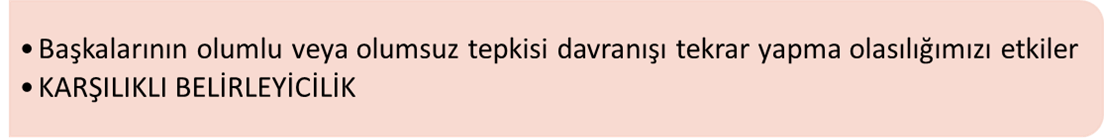 Birincil davranış sürecinin çok iyi olmadığına yönelik hissedişimiz varsa;
Öz yargılama yap!
Öz düzenleme yap!
Sonuçların ne olabileceğine dair öngörü geliştir!
Tekrar yeni düzenleme ile uygula!